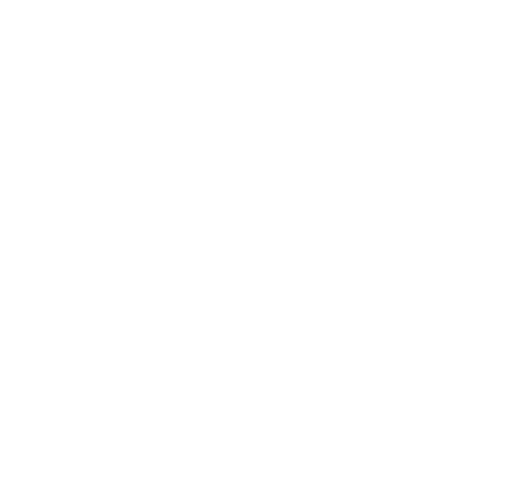 Tief in mir brennt ein Feuer
 
       Strophen 1 und 2
Strophe 1
Tief in mir brennt ein Feuer,    eine Sehnsucht nach mehr. Doch so Vieles, was ich bisher versuchte,   ließ mich hinterher leer. 
Du sagst: Jeder, der Durst hat,    der komme herzu. Ich bin hungrig, ich bin durstig nach Liebe,   was ich brauche, bist Du.
Refrain
Oh Herr, bitte hör mein Schrein,    ich will Dir ganz nahe sein.    Oh Herr, Du bist gnädig und gut.
Nimm das, was mich von Dir trennt,    und wasch mich rein    mit Deinem Blut.
Strophe 2
Hilf mir, für Dich zu leben,    Deinen Willen zu tun,und bei allem, was ich wünsche und träume,   völlig in Dir zu ruhn. 
Herr, ich möchte Dich lieben,    ganz egal, wie's mir geht.Du alleine bist der Eine, der mich kennt    und mich völlig versteht.
Refrain
Oh Herr, bitte hör mein Schrein,    ich will Dir ganz nahe sein.    Oh Herr, Du bist gnädig und gut.
Nimm das, was mich von Dir trennt,    und wasch mich rein    mit Deinem Blut.
Bridge
Herr, ich möchte Dich lieben,    ganz egal, wie's mir geht.
Du alleine bist der Eine, der mich kennt    und mich völlig versteht.
Refrain
Oh Herr, bitte hör mein Schrein,    ich will Dir ganz nahe sein.    Oh Herr, Du bist gnädig und gut.
Nimm das, was mich von Dir trennt,    und wasch mich rein    mit Deinem Blut.                                  (2x)
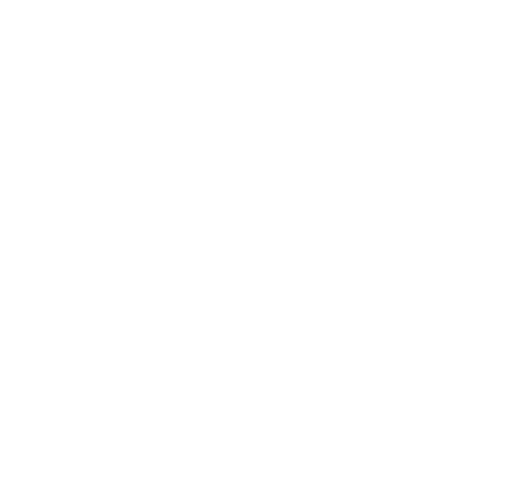